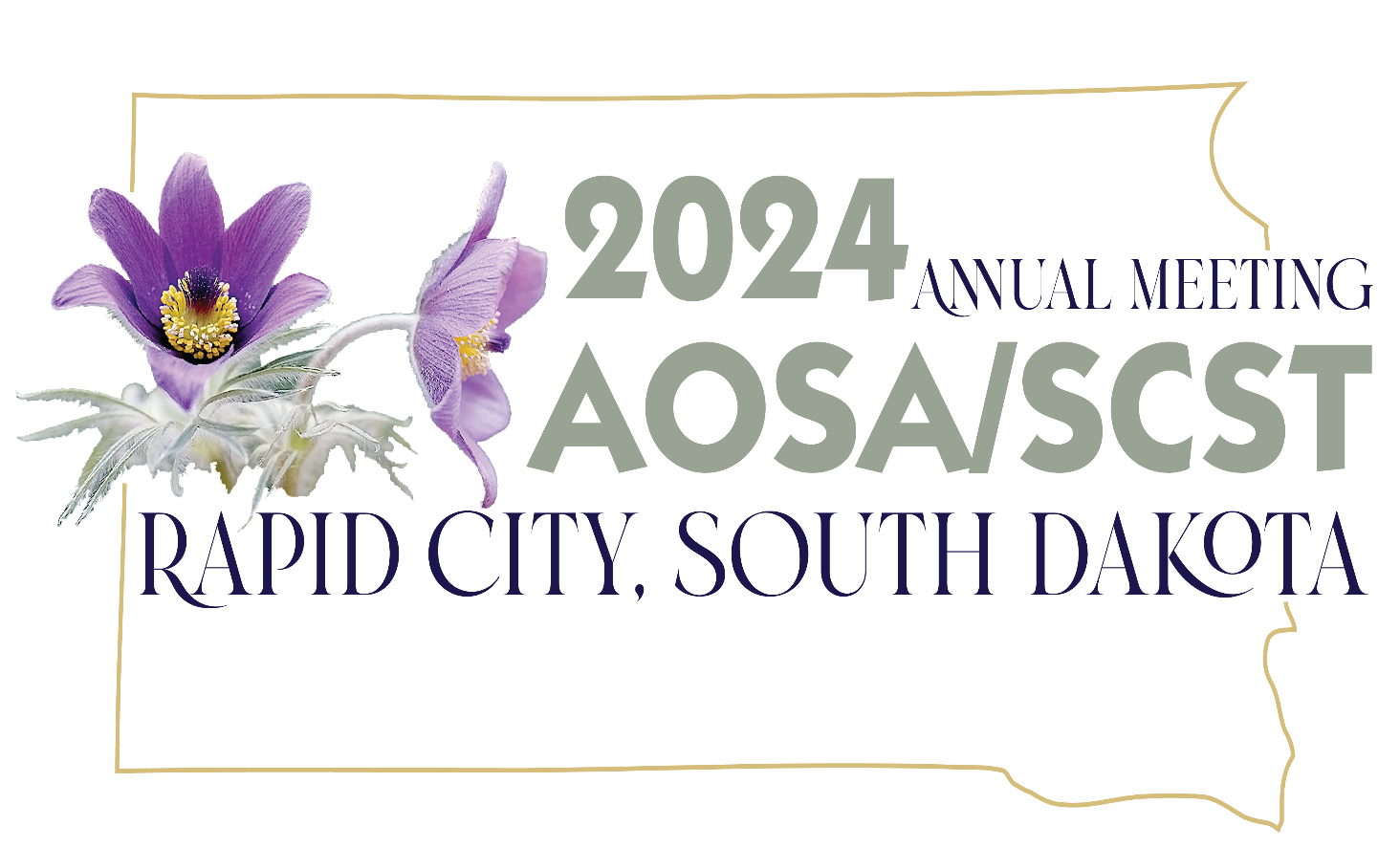 AOSA & SCST 
State of the Association
 and Society
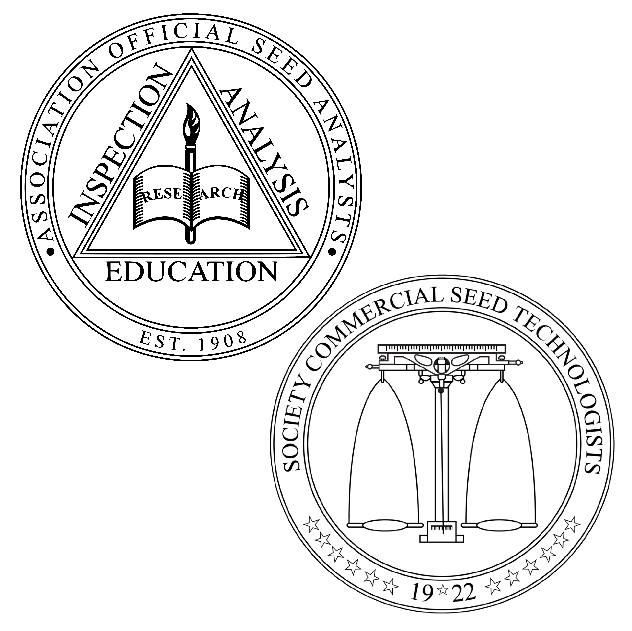 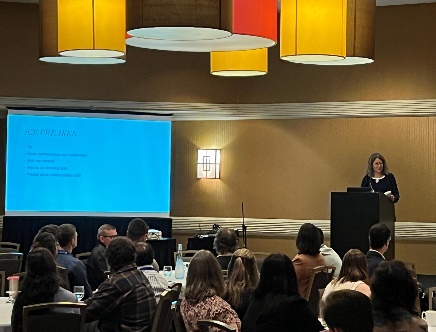 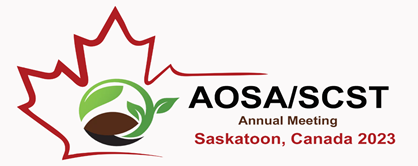 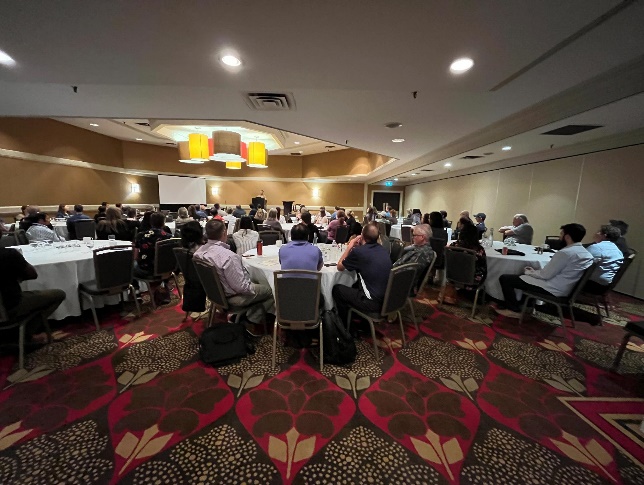 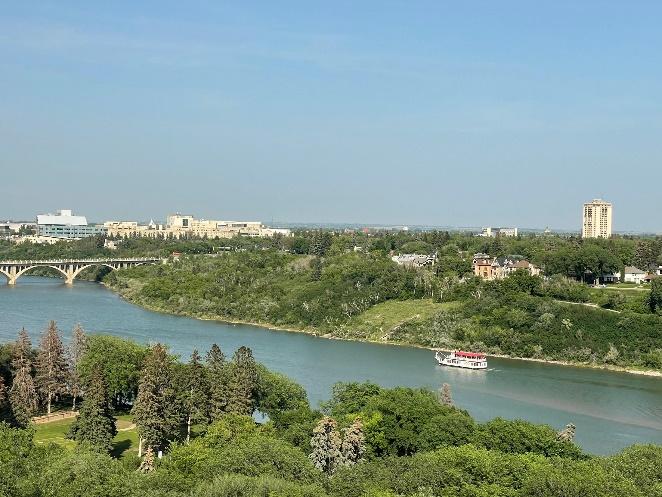 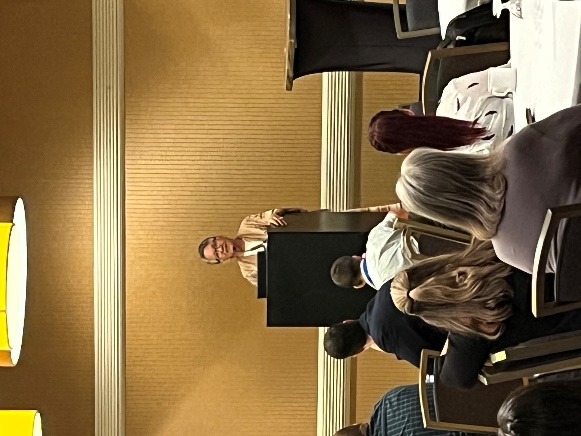 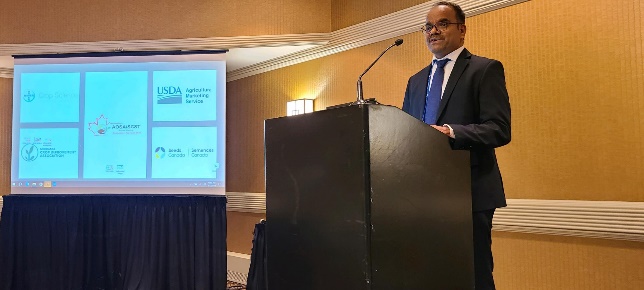 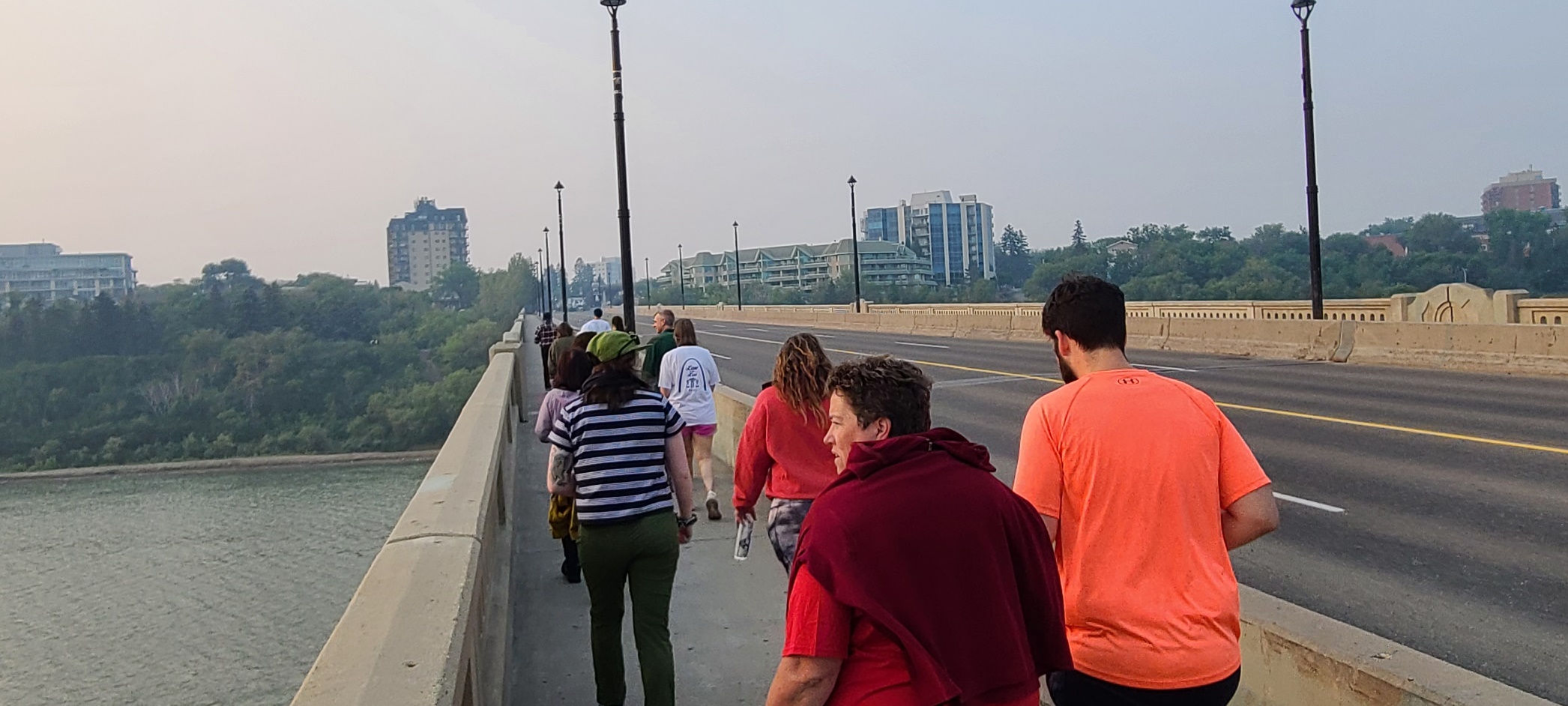 Bean Buddy Walk
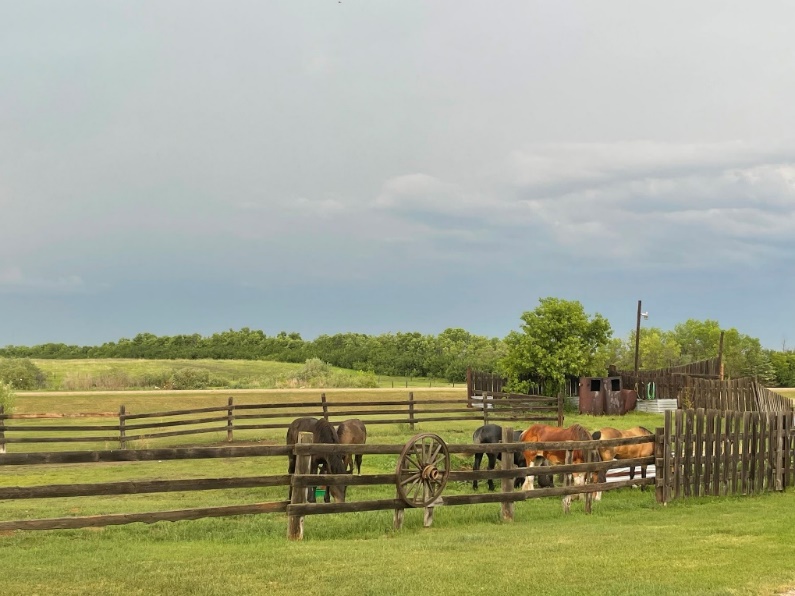 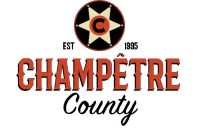 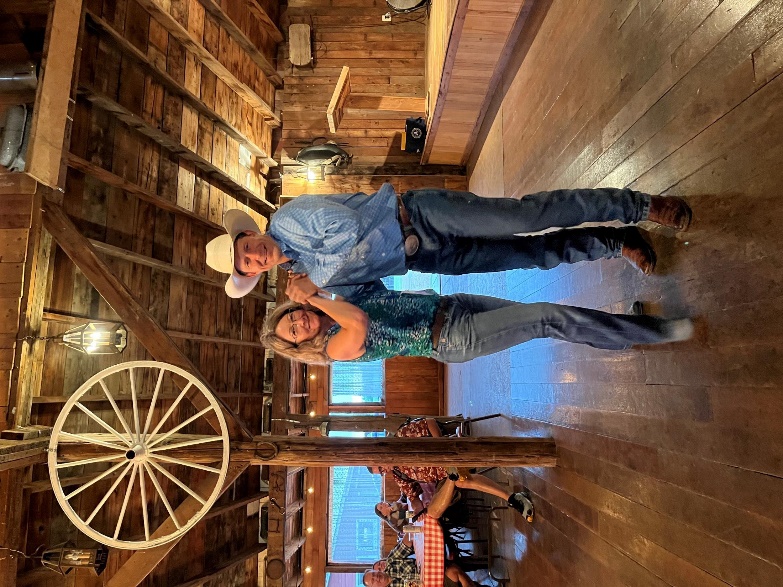 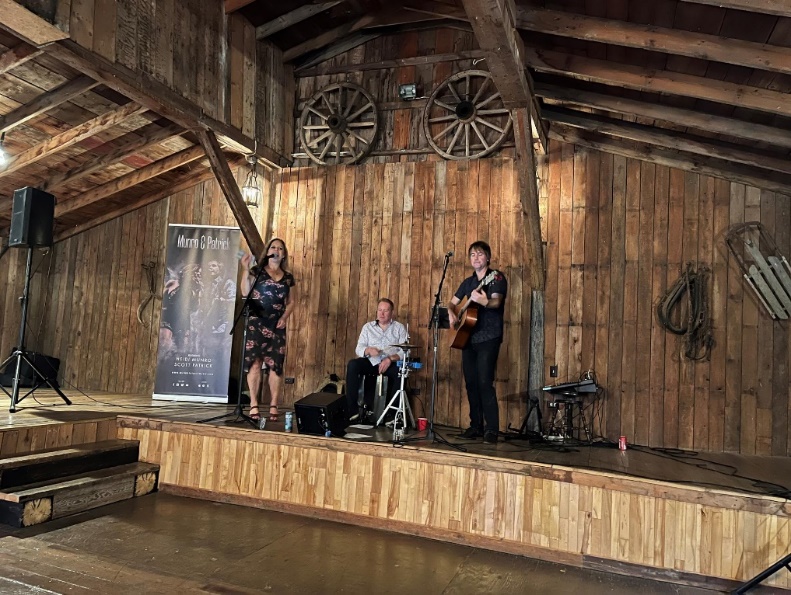 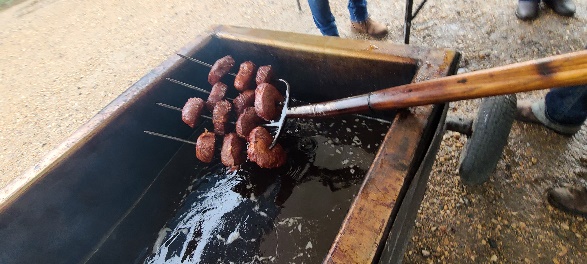 2023 Awards & Accolades
SCST
AOSA
Meritorious Service
Jane Penrose
Distinguished Service
Janine Maruschak 17 years of Service
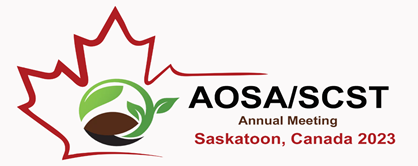 AOSA/SCST Executive Office
Jess Peterson – Executive Director
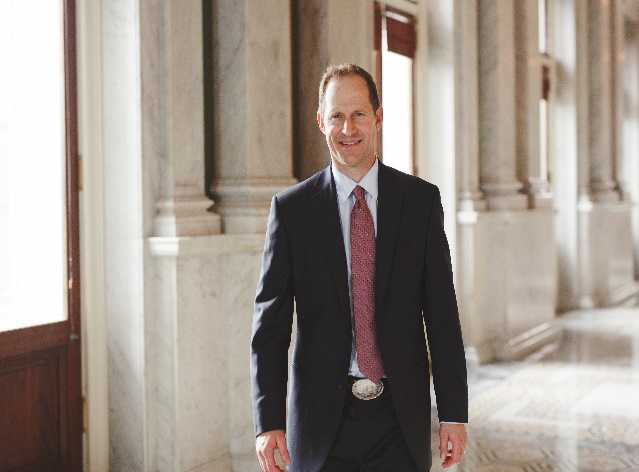 Oversees AOS & SCST Operations
Implements Programs and Policies
Annual Meeting Management
Ensures Budget Compliance
Outreach and Public Relations
Admin Support to Elected Officers
Kelly Polzin – Director of Operations
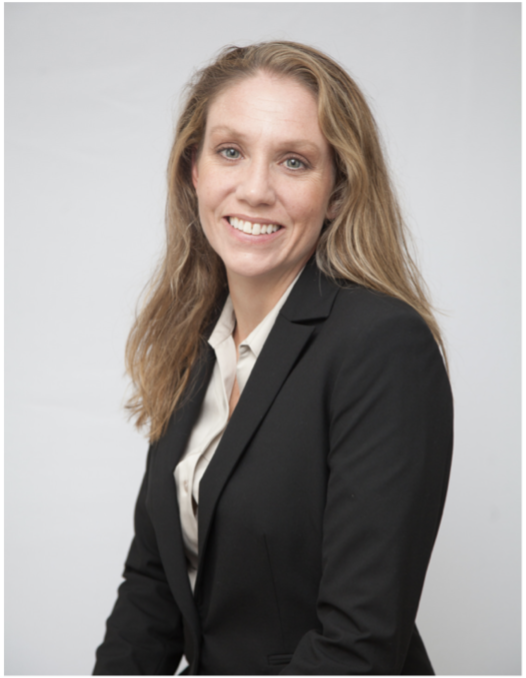 Maintains Membership Services
Manages and Updates all Training Manuals & Handbooks
Processes and Tracks Publication Orders
Manages Social Media and Email Inquiries
Manages Committee Activities
Maintains Exam Candidate Database
Updates and Maintains analyzeseeds.com
AOSA/SCST Executive Office
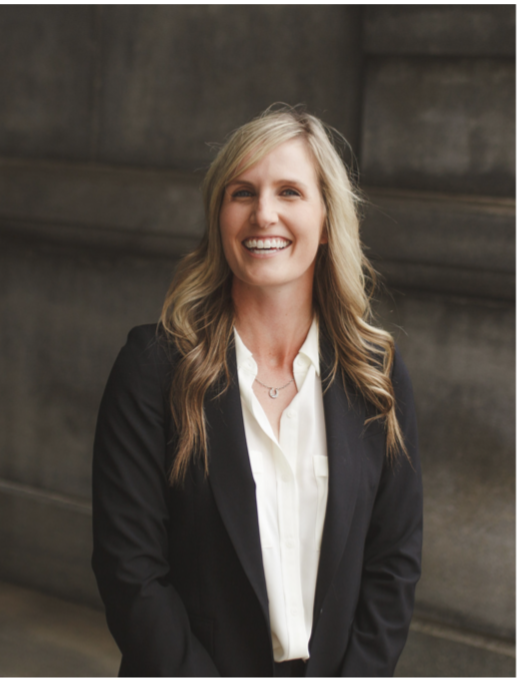 Kelly Fogarty - AOSA Event Operations
Act as Liaison to Host/Local Planning Committees
Manage Negotiations and Requests From Host
Act as Liaison to Hotel Negotiator 
Point of Contact for Annual Meeting 
Provide Insight in Preparing Bids
Provide Consulting for Annual Meeting Tours
Vivian Wintson - Director of Finance
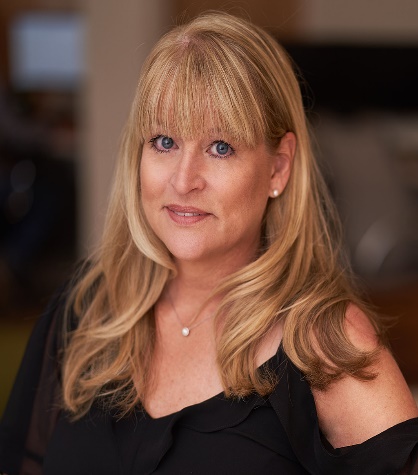 Manages Online Accounts Payable System
Manages Expense Reports
Scheduling of Outside Audits
Manages Cash Flow
Maintains Payment Information
Vendor Point of Contact
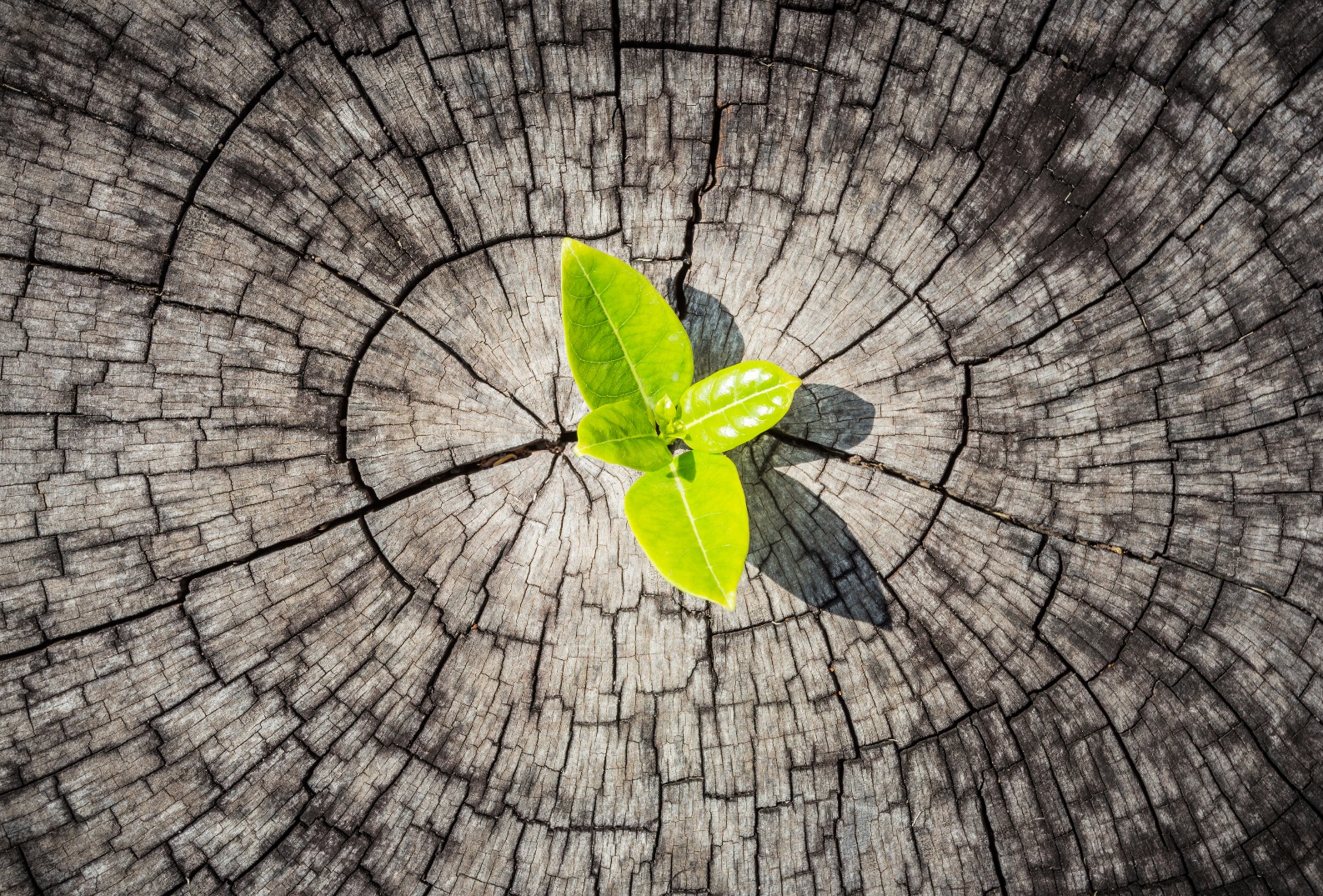 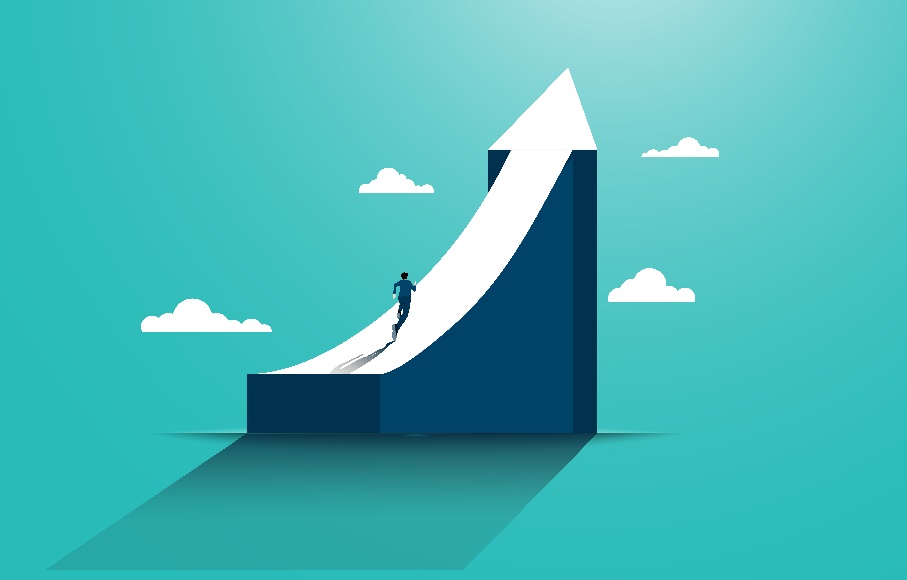 AOSA – SCST Consolidation  To the Future and Beyond!
Questions, Concerns, Complaints,Comments, Compliments
10
Todd Erickson
James Smith 
Victor Vankus 
Kathy Mathiason


Melissa Phillips           
Marija Topic
Brenda Johnson
AOSA/SCST Social Media Year in Review
Facebook/Linkedin
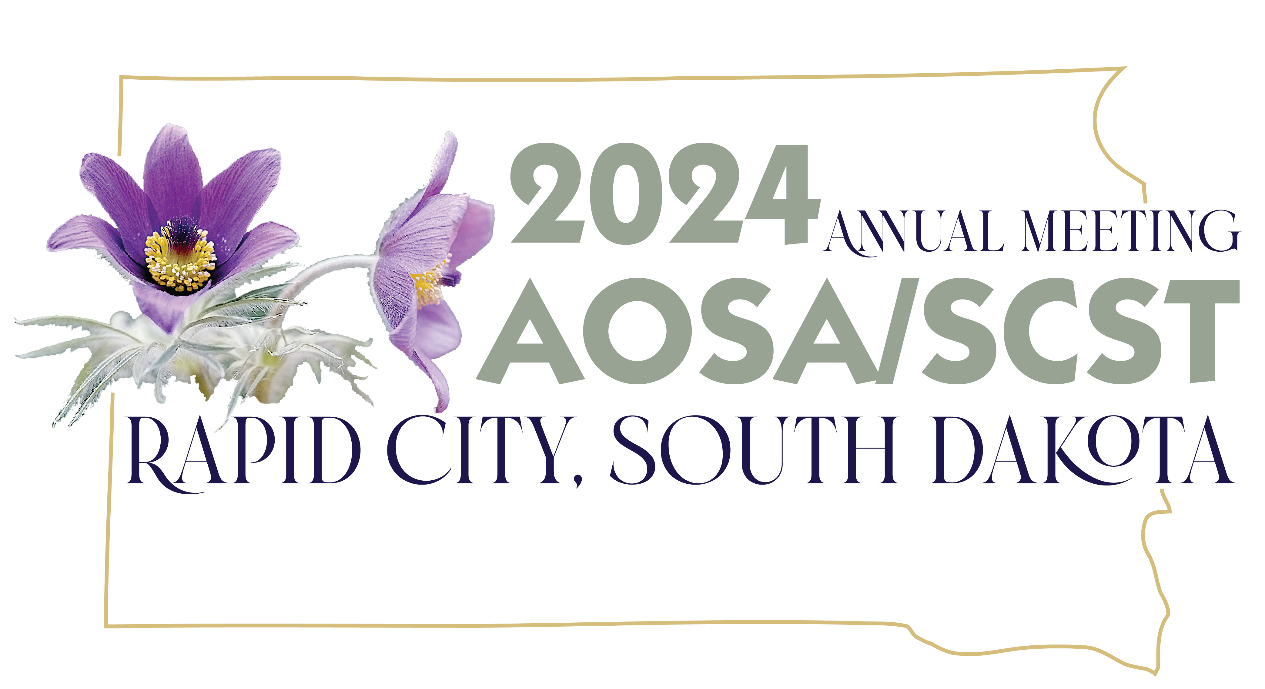 LinkedIn
Followers – 783
We have gained 244 followers in the last year.
Impressions (the number of times content is displayed to other users on the platform) – 7,926
816 reactions
28 comments
38 reposts
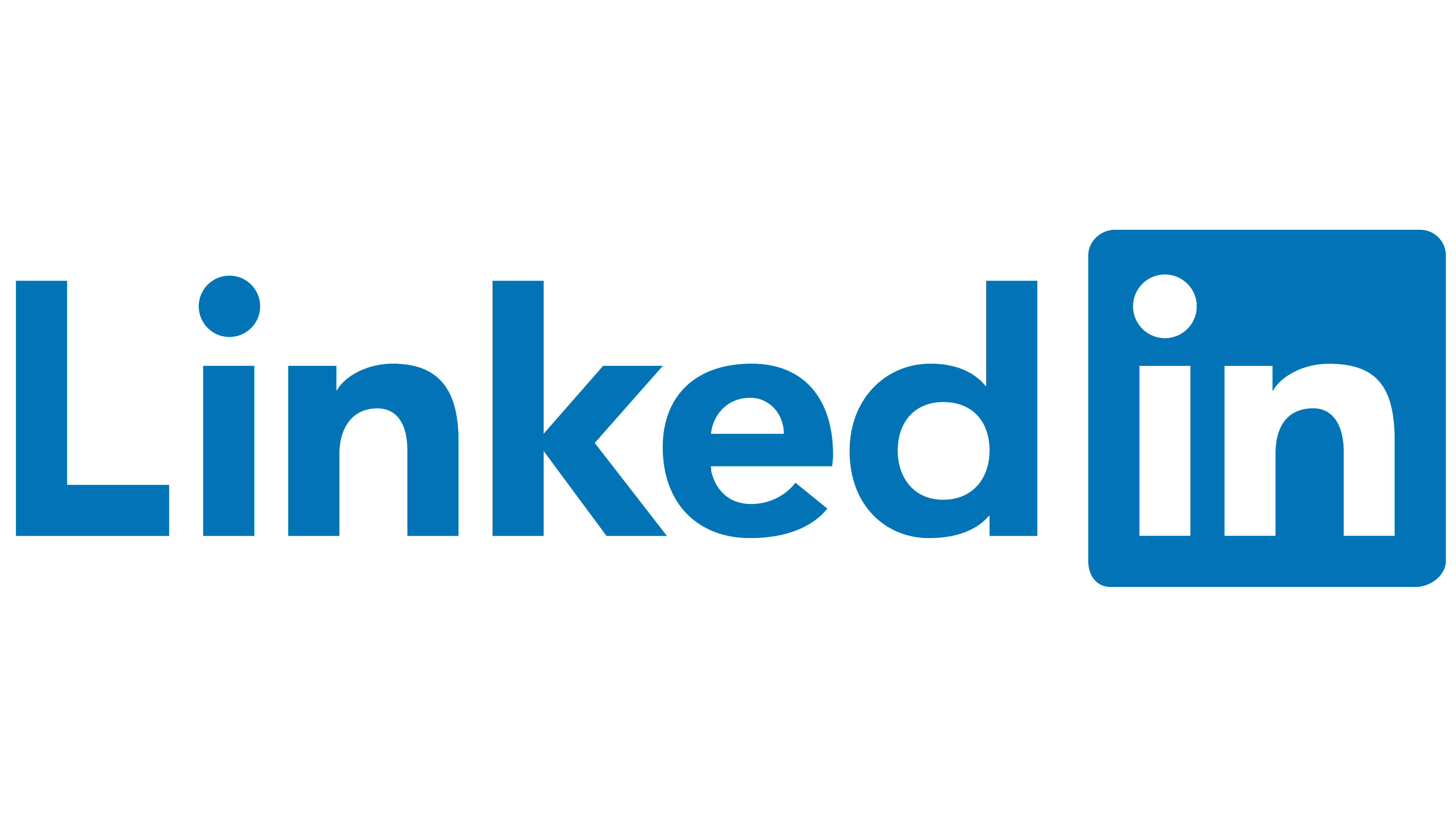 Top 3 LinkedIn Posts:
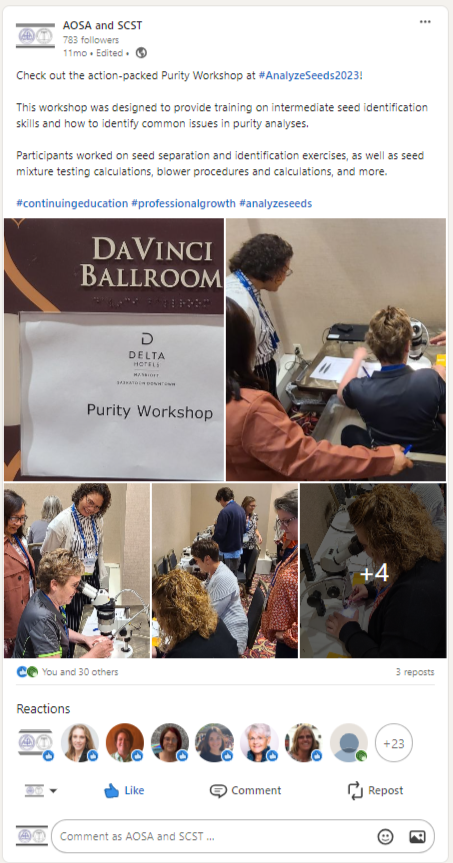 #3 – 30 likes, 3 reposts
Top 3 LinkedIn Posts:
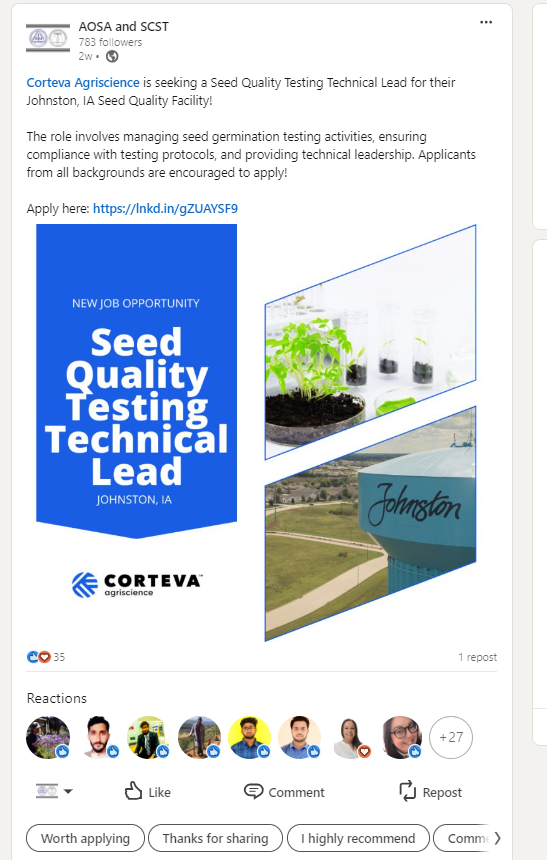 #2 – 35 likes, 1 repost
Top 3 LinkedIn Posts:
#1 – 81 likes, 2 reposts
Facebook
Followers – 626
We gained 42 followers since last year.
Reach (metric that measures how many people have seen a page, post, or advertisement at least once)- 1.9k
760 content interactions
269 link clicks
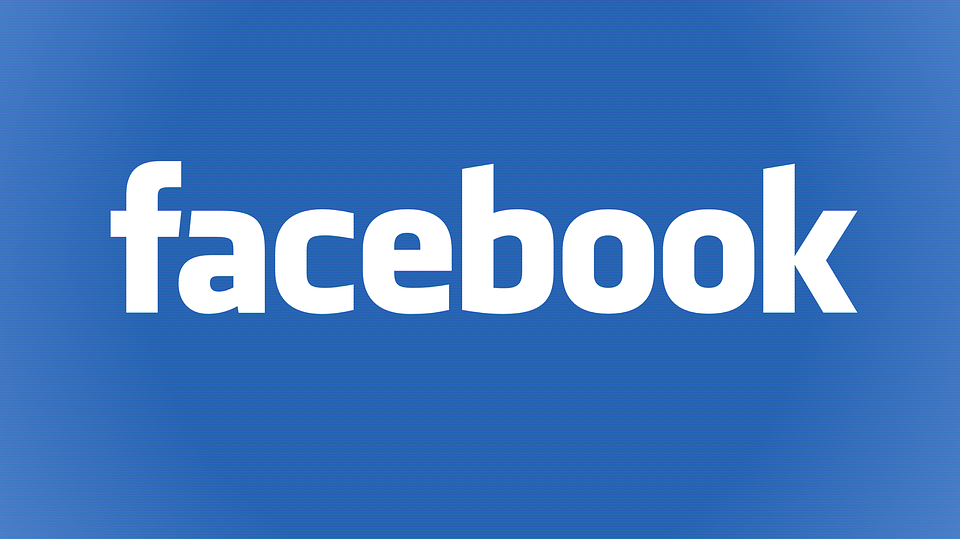 Top 3 Facebook Posts
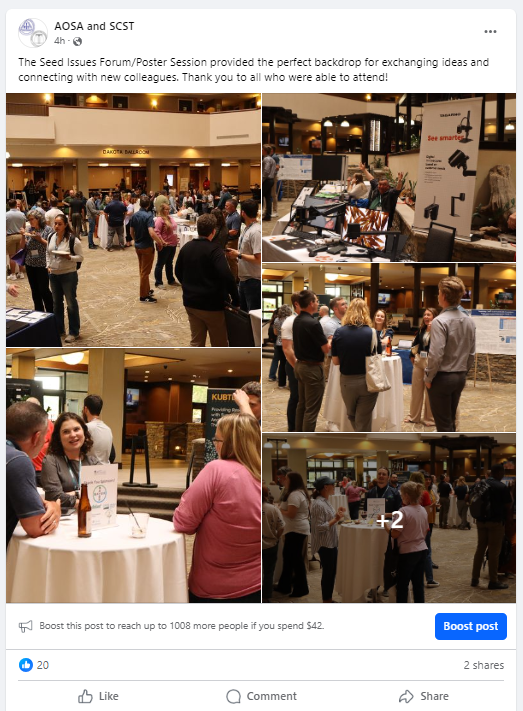 # 3 – 20 likes, 2 shares
Top 3 Facebook Posts
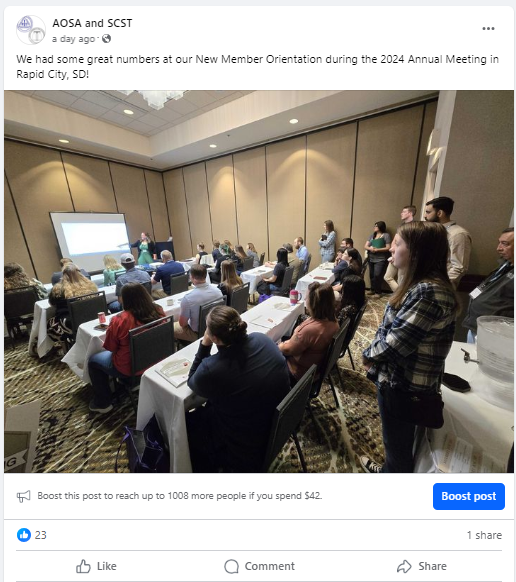 # 2 – 23 likes, 1 share
Top 3 Facebook Posts
# 1 – 38 likes, 7 comments
Remember this?
We had multiple members reach out to tell us that Rapid City is in fact in South Dakota, not North Dakota.
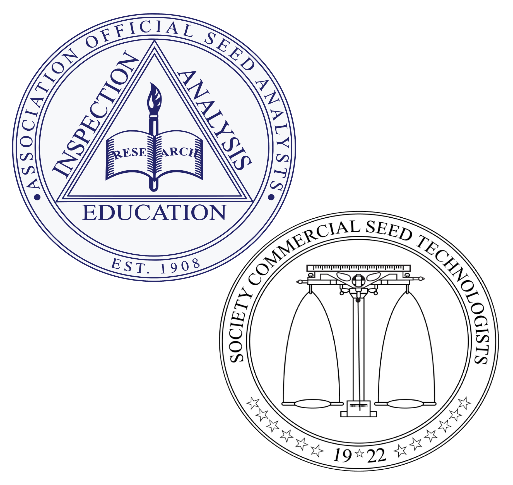 What’s New on www.analyzeseeds.com ?
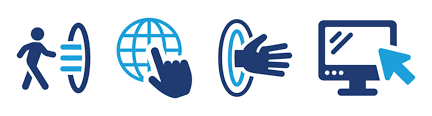 AOSA SCST Online Database Portal
AOSA Membership
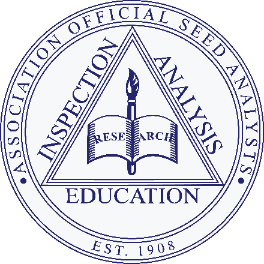 2024
36 State lab members
 4 USDA lab members
 1 Canadian or CFIA Lab member
 2 Allied lab members
 8 Associate lab members
2023
36 State lab members
 4 USDA lab members
 1 Canadian or CFIA Lab member
 2 Allied lab members
 5 Associate lab members
AOSA Publications
2024
Processed 92 publication orders to 4 different countries, US, and Canada.  That’s up 65% in sales compared to 2023!!
2023 AOSA Rules: 35
2021 or 2023 AOSA Rules Spanish: 0 
    (2023 available for purchase on 05/06/2024)
2023 Cultivar Purity Testing Handbook: 16
2024 Cultivar Purity Testing Handbook: 2     (available for purchase on 05/23/2024)
Purity Testing Handbook: 4
Seed Vigor Testing Handbook: 14
Seed Moisture Testing Handbook: 6
TZ Testing Handbook: 15
Additional Print/ Network Licenses: 60
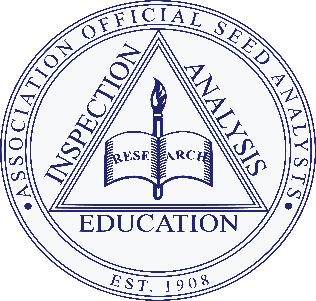 SCST Membership
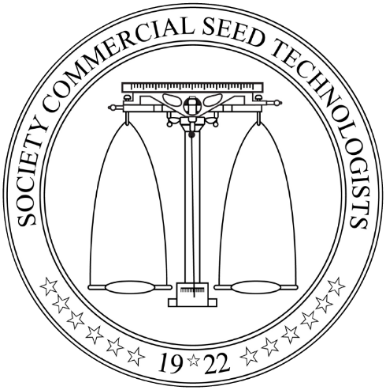 2023
2024
** Includes the technologists that passed the April exams**
SCST Publications
2024
2002 What Is Seed Vigor CD: 0

2016 Seed Technologist Training updated Manual Chapter 14: 1

2018 Seed Technologist Training Manual: 9

2018 Seed Technologist Training Manual Spanish: 0
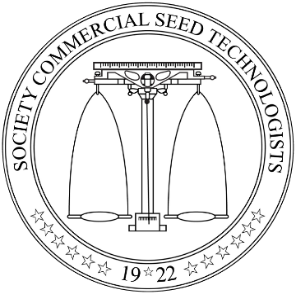 Uniformity Working Group
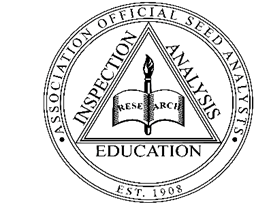 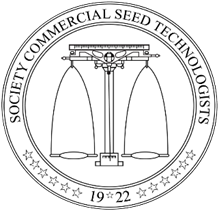 Purity & Contamination
Tetrazolium
Germination
Report of Analysis
Turned over the NEW TZ Handbook to the Handbook Committee for review and publishing.  This will be available for purchasing tentatively after the Annual Meeting
Has turned everything back over to the purity subcommittee
Has stopped meeting with the release of the updated ROA Handbook, Seed Companies guide, & general Template
Working with the Germination Committee to create the Seedling Image Database for the website
If issues should arise, with any or all groups, they will resume.
Job Postings
Visit us on LinkedIn for industry related Job Opportunities
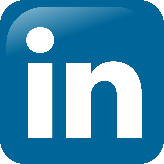 AOSA and SCST
www.linkedin.com/analyzeseeds
Sponsorships
AOSA
SCST
Kansas City American Royal Collegiate Crops Contest $250.00
Kansas State University’s College of Agriculture the "Feeding Your Future" 2024 summer youth camp $800.00
2023 National Chicago Collegiate Crops Contest $1,000.00
Thank You to Seed World (www.seedworld.com) and Seed Today (www.seedtoday.com) for the collaboration with AOSA & SCST and communicating the importance of our Seed Analysts & Technologists on what they do for the food supply, forests, rangelands, and gardens.
Seed World & Seed Today
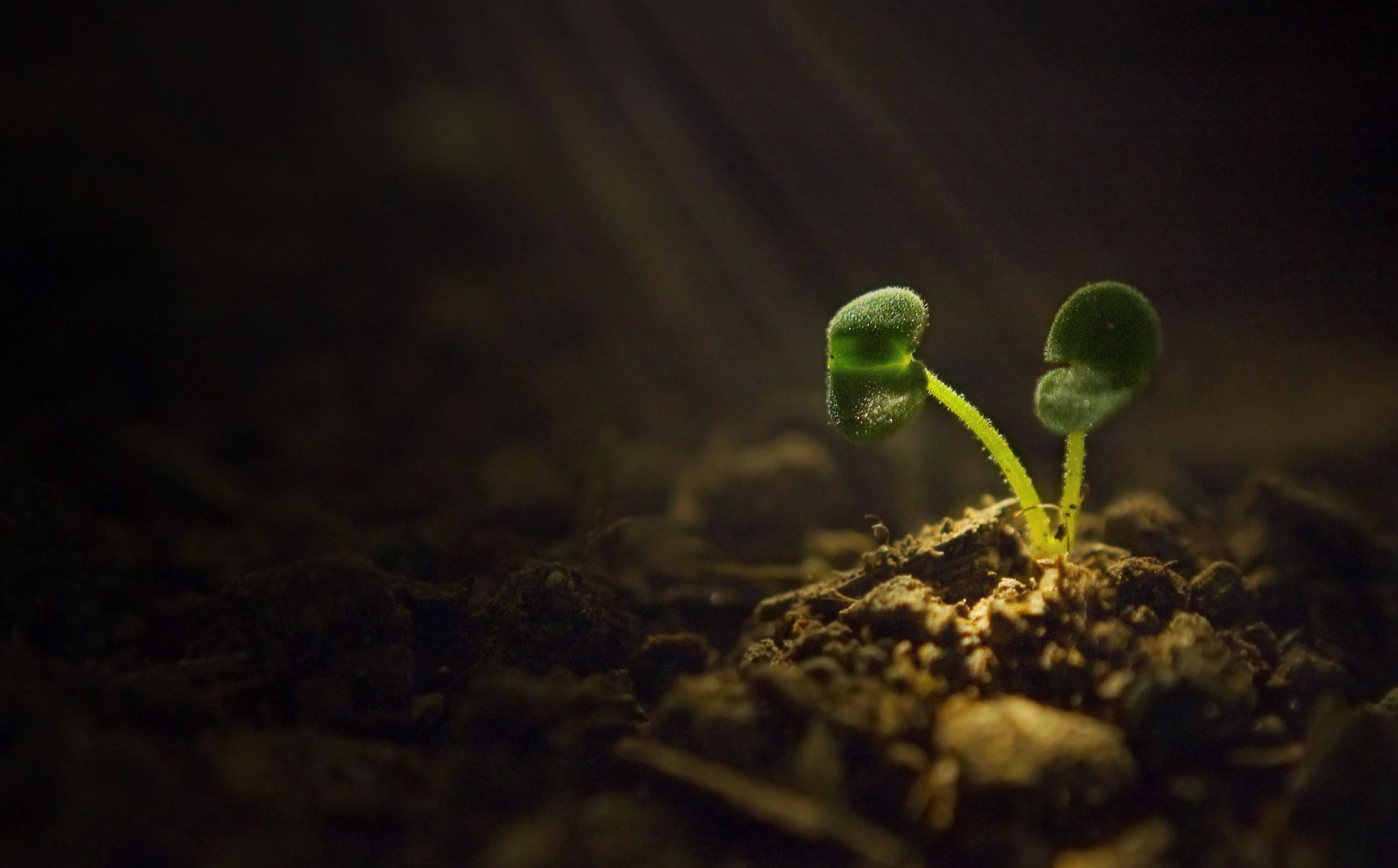 Industry Events & Meetings
American Seed Trade Association (ASTA)
      June 15 - 19, 2024 – Leadership Summit in Nashville, TN

Association of Official Seed Certifying Agencies (AOSCA)
June 16 - 19, 2024 - Annual Meeting in Miramar Beach, FL

Organization for Economic Co-Operation & Development (OECD), Seed Schemes
June 10 - 14, 2024 – Annual Meeting in Nice, France

International Seed Trade Association (ISTA)
July 1 - 4, 2024 – Annual Meeting in Cambridge, United Kingdom

Seeds Canada
July 8 - 11, 2024 – Annual Conference in Edmonton, AB, Canada

Association of American Seed Control Officials (AASCO)
July 16 - 18, 2024 – Annual Meeting in Salt Lake City, UT

Northern Seed Trade Association (NSTA)
July 16 - 18, 2024 – Annual Meeting in Sioux Falls, SD

Western Seed Association (‘The Western’)
October 28 – 31, 2024 – Annual Convention in Kansas City, Missouri

American Seed Trade Association (ASTA)
Oct 30, 2024, Forage, Turf & Conservation Seed Conference Kansas City, MO
Dec 10 - 13, 2024, Field Crop Seed Convention Orlando, FL
Jan 31 – Feb 4, 2025, Vegetable & Flower Seed Conference Orlando, FL
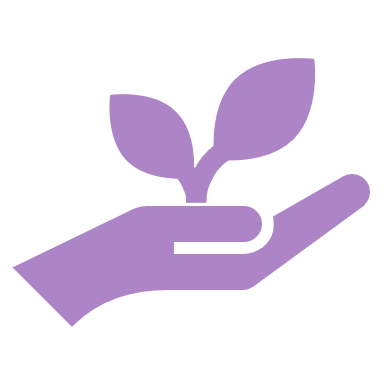 Sneak Peak…Future Annual Meetings
2025 Missoula, MT
  June 6th - 12th
   Holiday Inn Missoula Downtown
   200 S Pattee St
   Missoula, MT 59802
2026 East Proposed Sites
 June 6-12 Lexington, KY
 June 13-19 Lexington, KY
 June 5-11 Rochester, NY
 June 12-18 Rochester, NY
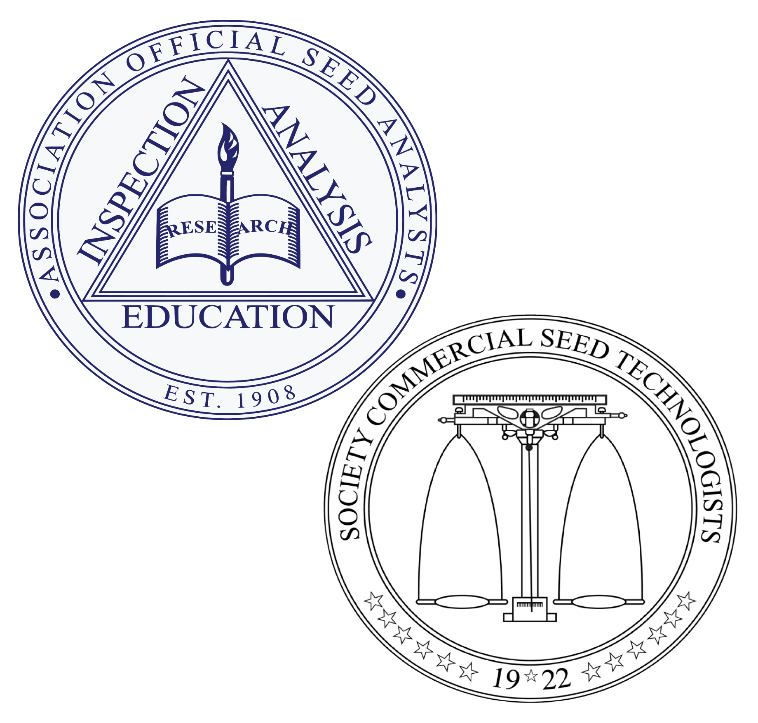 2027 Midwest
No locations are set but,
Stay tuned for more information!
AOSA SCST 2025 Annual MeetingMissoula, MontanaJune 8-12, 2025
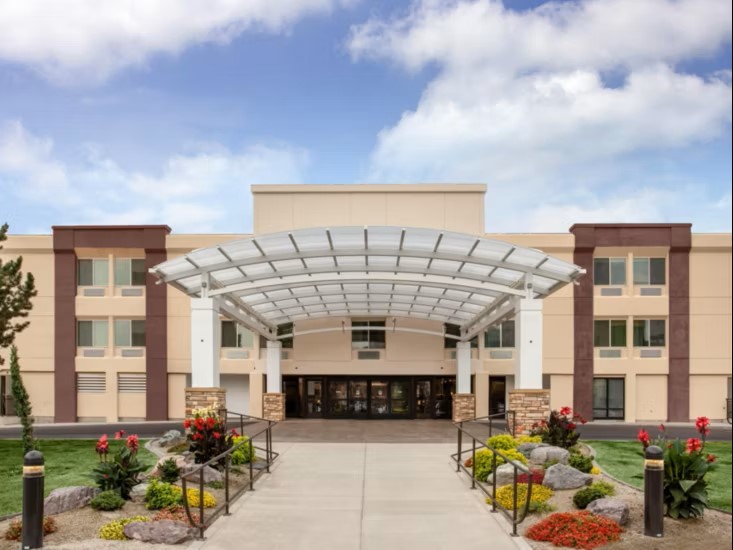 Host Hotel: Holiday Inn Missoula Downtown
$197.00/night + taxes/fees; Per Diem Rates 
Complimentary Self-Parking
Complimentary WiFi in Meeting Rooms and Guest Rooms
All meeting events will take place at Host Hotel
Complimentary Airport Shuttle
Located next to Bess Reed Park, along the Clark Fork River; walkable to downtown Missoula
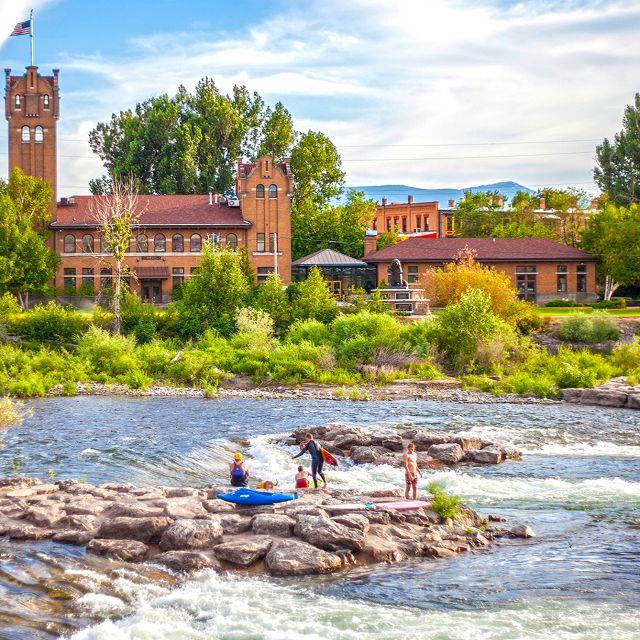 Getting to Missoula & Things to Do
Missoula International Airport
Free hotel shuttle to/from airport
Major hub for multiple airlines 

Once you arrive…
Hike the “M”; walk the riverfront trail
Flathead Lake, Bitterroot Valley & More!
Explore downtown Missoula: Museums, restaurants, parks, and more!
Visit: https://destinationmissoula.org/
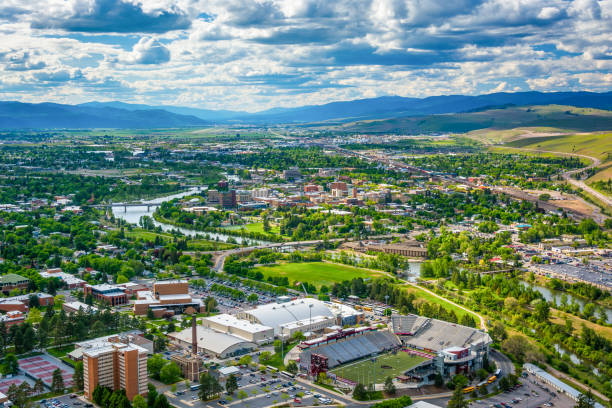 See you in Missoula—June 2025!Check for updates here: https://analyzeseeds.com/annual-meetings/
Keep up with AOSA/SCST
Follow/Like/Share/Watch!
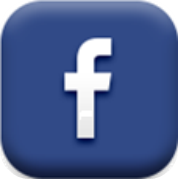 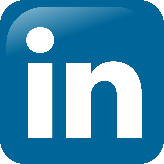 AOSA and SCST
www.linkedin.com/analyzeseeds
AOSA and SCST
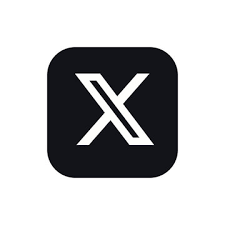 AOSA and SCST
www.youtube.com 
Seed Analysts
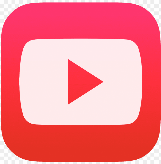 @analyzeseeds
Connect with us via Twitter and Facebook to stay updated on events, news, job postings and more.